Поздравляю с юбилеем!
Методическому отделу - 75 лет
Какой же он, псковский методист?Какими качествами обладает?
Аналитик, статистик, исследователь, маркетолог, виртуоз
Труженик, созидатель, тактик, инструктор, артист
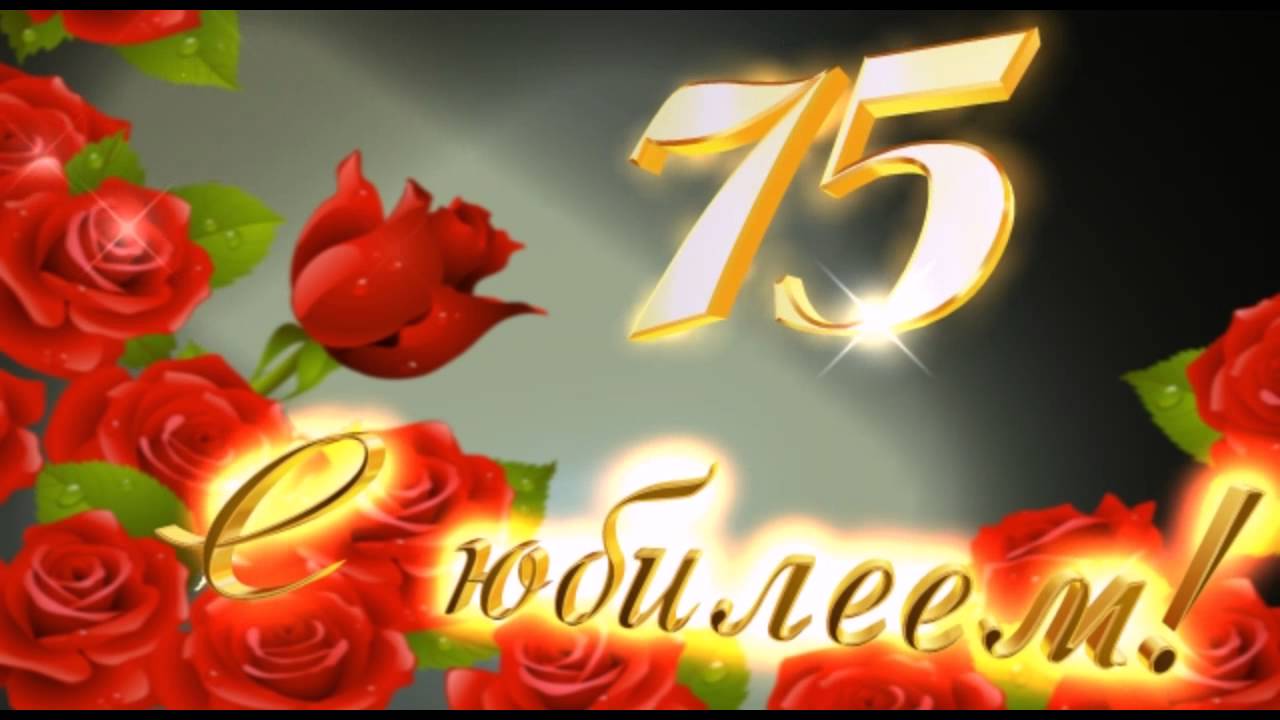 Дорогие, замечательные методисты, поздравляю вас с 75-летием методической службы Псковской областной универсальной научной библиотеки! 
От души желаю верных предположений и правильных утверждений, интересных идей и блестящих результатов работы. 
Желаю никогда не ошибаться, всегда выбирать верные методики и быть счастливыми и успешными людьми.
Пусть методическая работа радует победами и достижениями, а рабочие дни пролетают мгновенно и будут только радостными и удачными. 
И еще, желаю вам хорошего настроения, счастливых полетов души и всегда действовать по методу: «стремись, верь в себя и все получится!». 
                                                                               О.В. Акинфиева
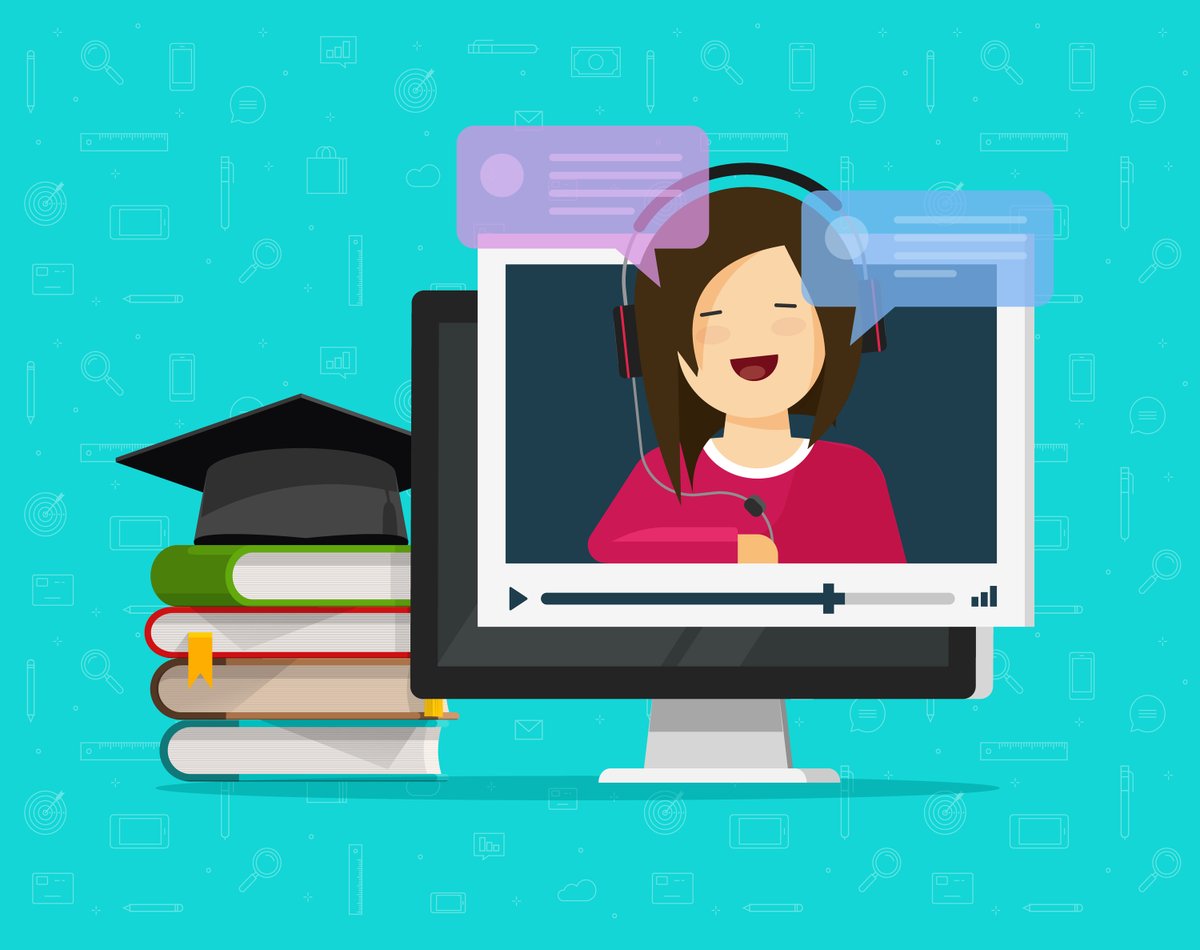 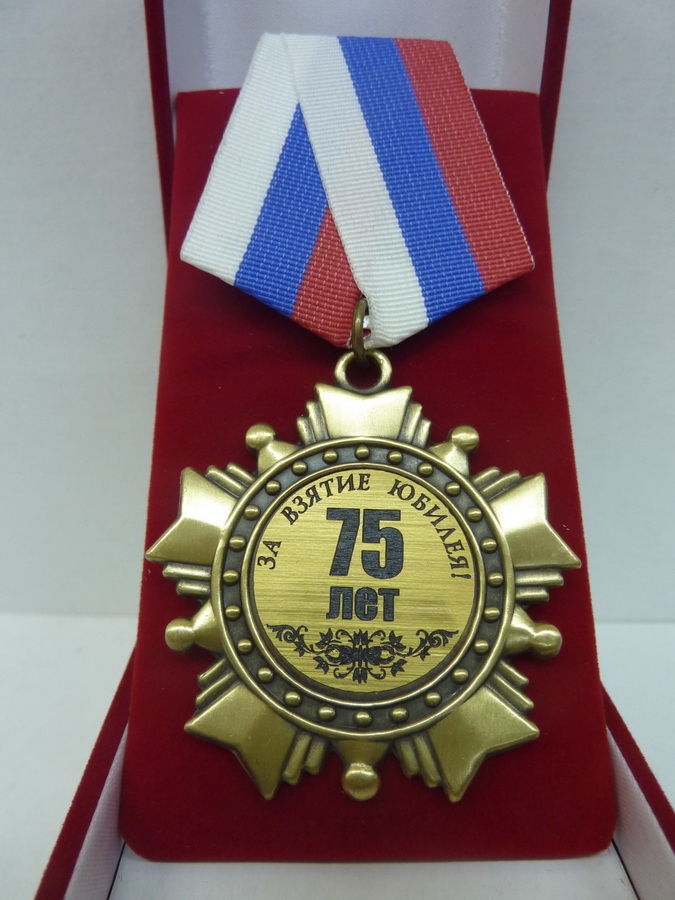